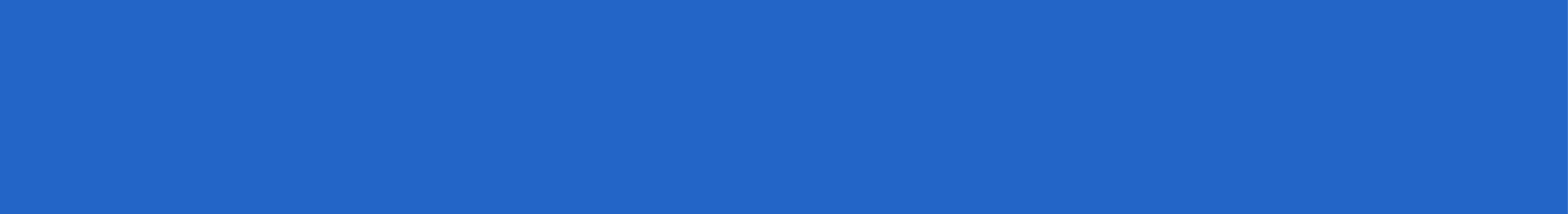 5-classe
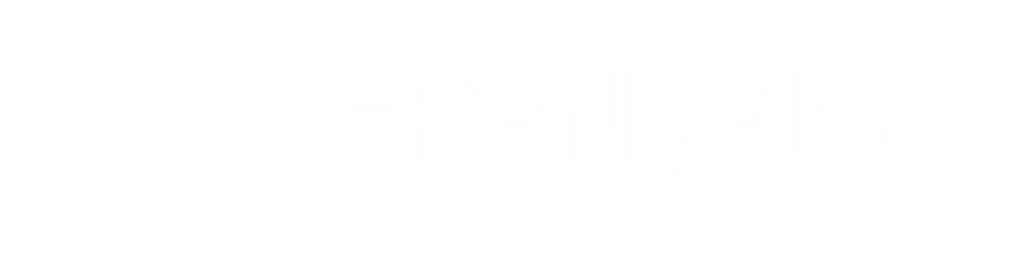 Thème: On s’amuse beaucoup
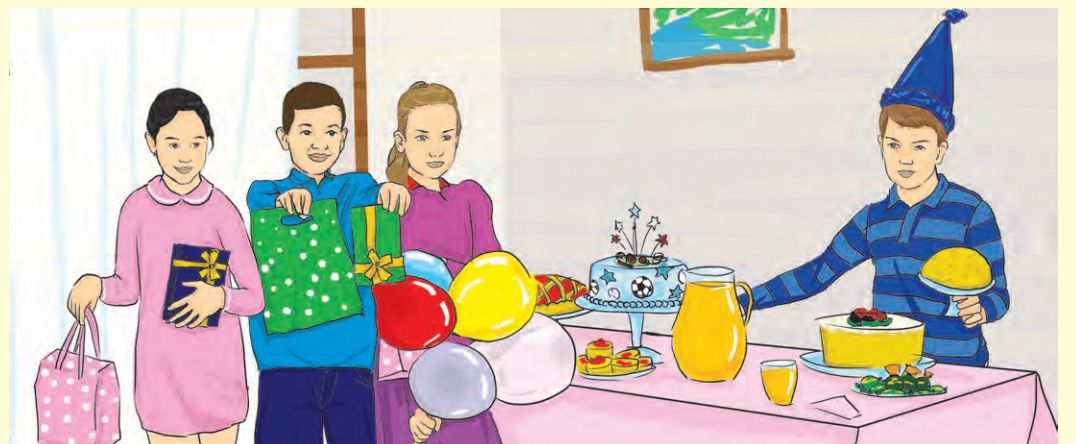 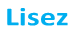 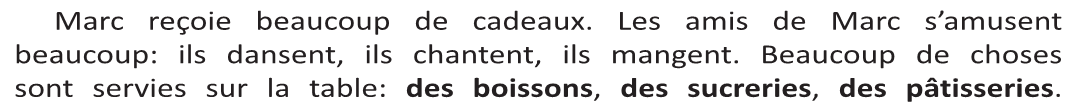 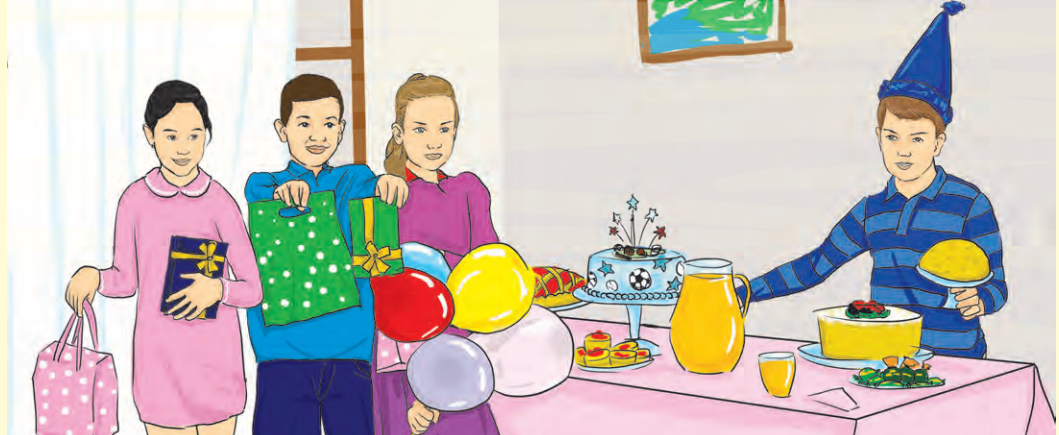 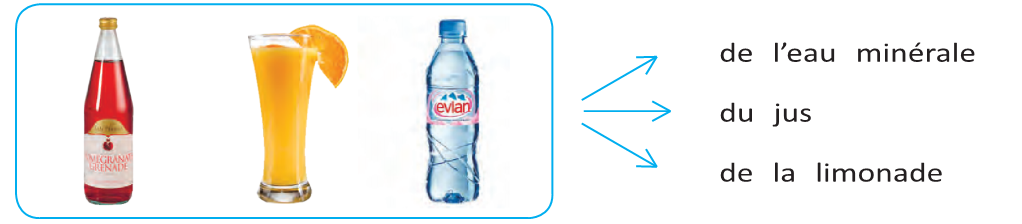 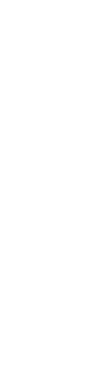 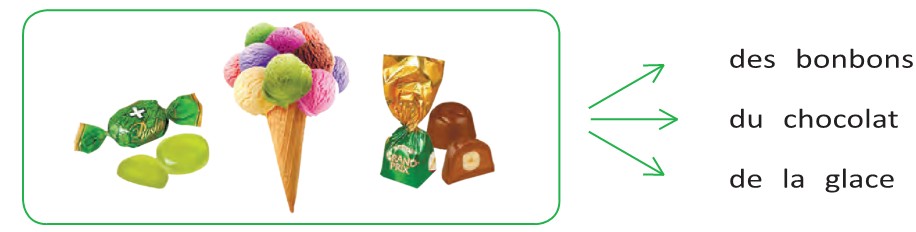 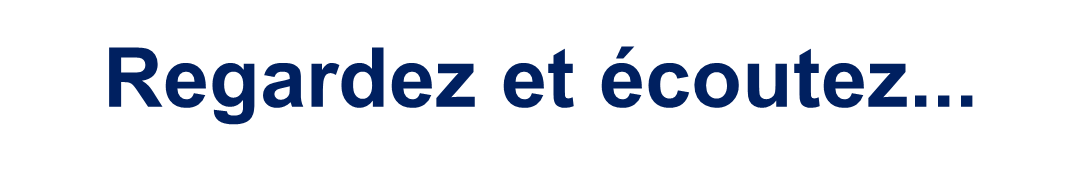 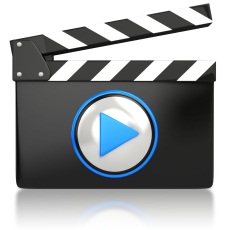 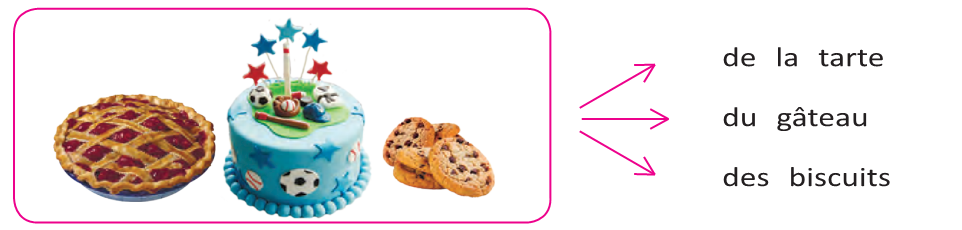 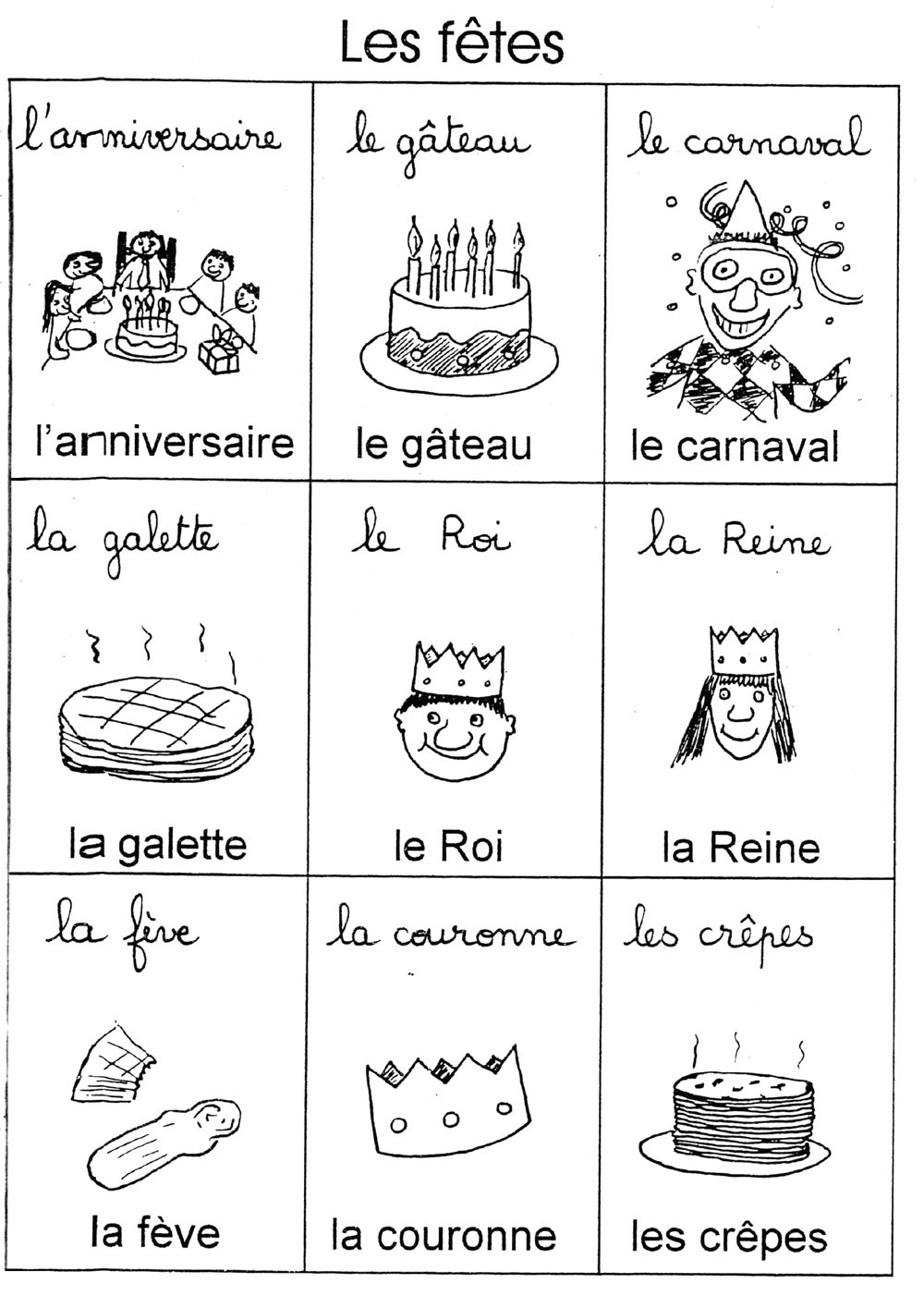 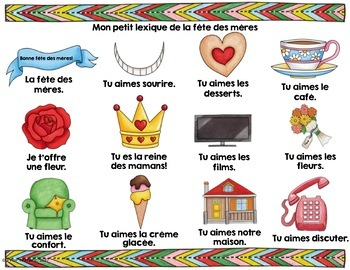 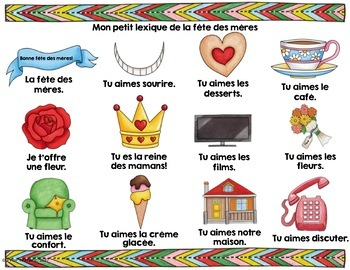 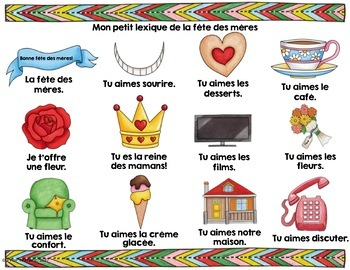 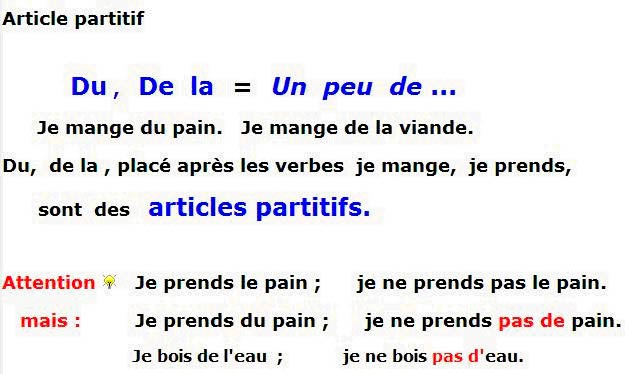 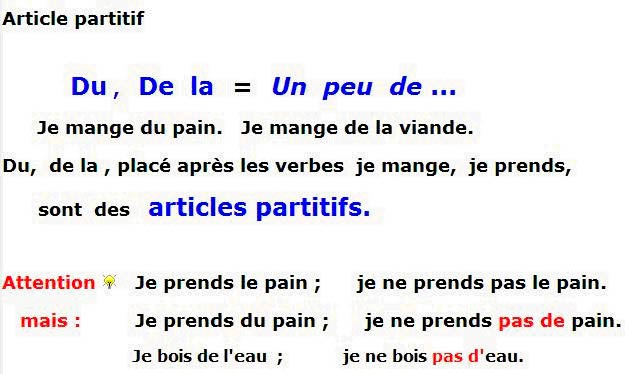 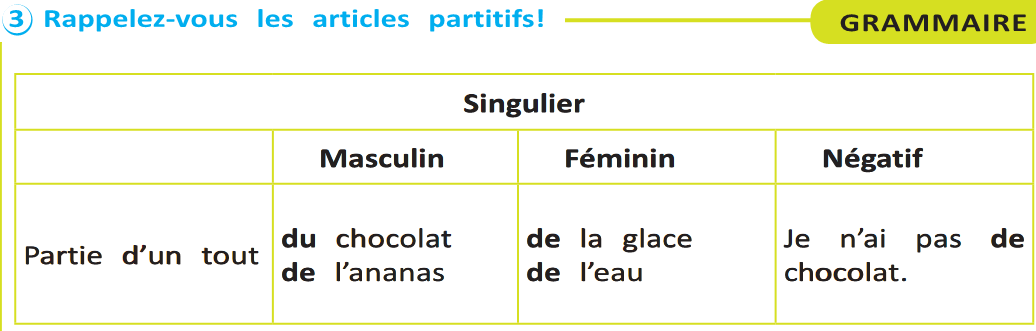 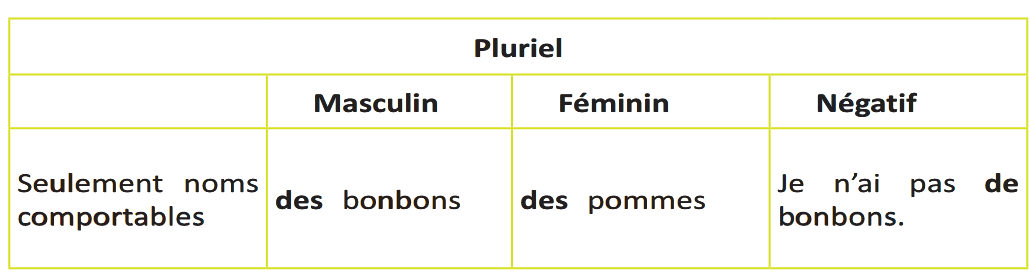 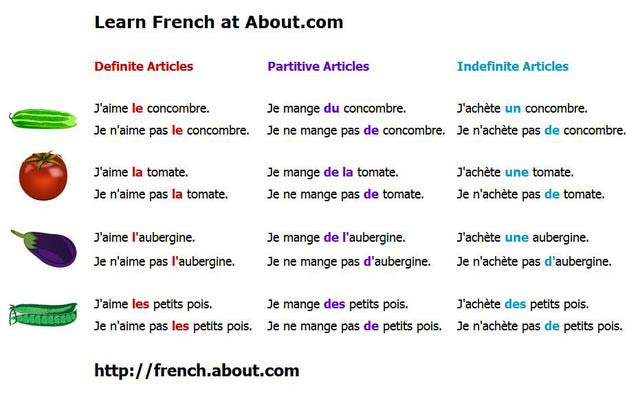 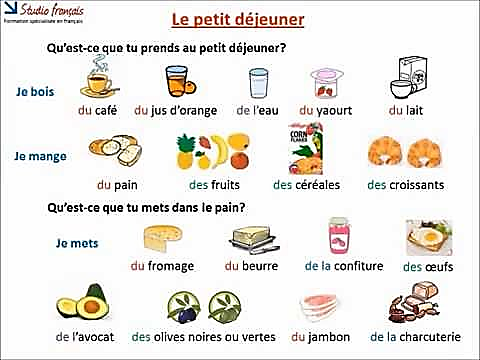 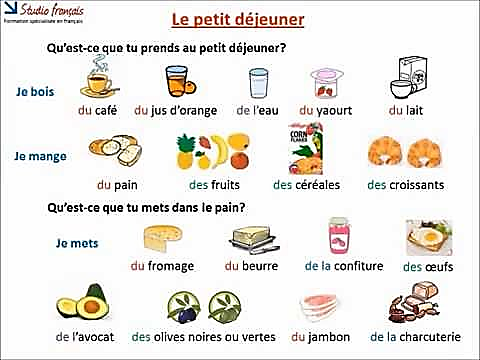 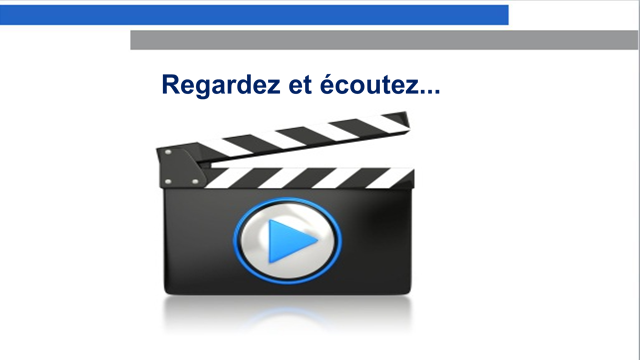 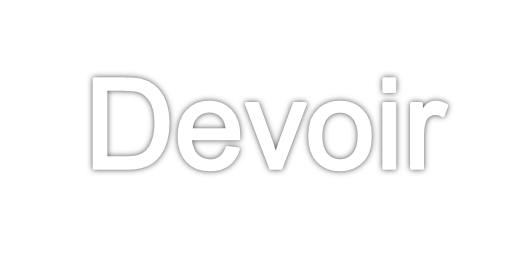 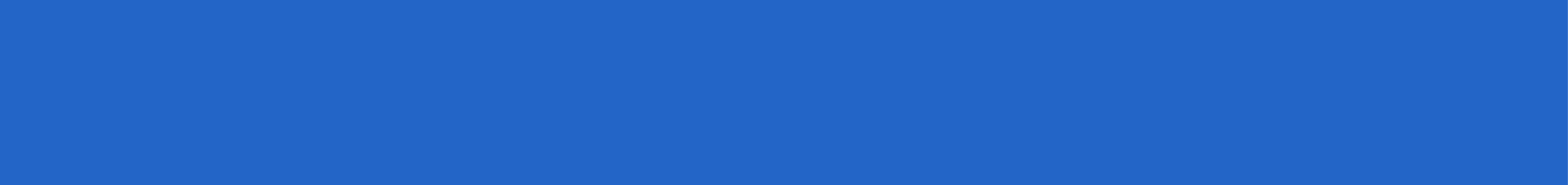 1. Faites les activités à la page 85.
2. Apprenez les mots nouveaux.
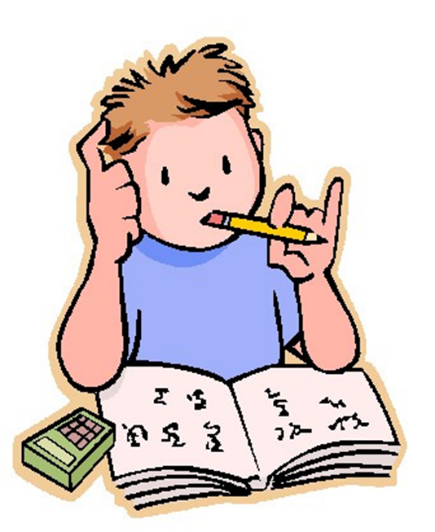 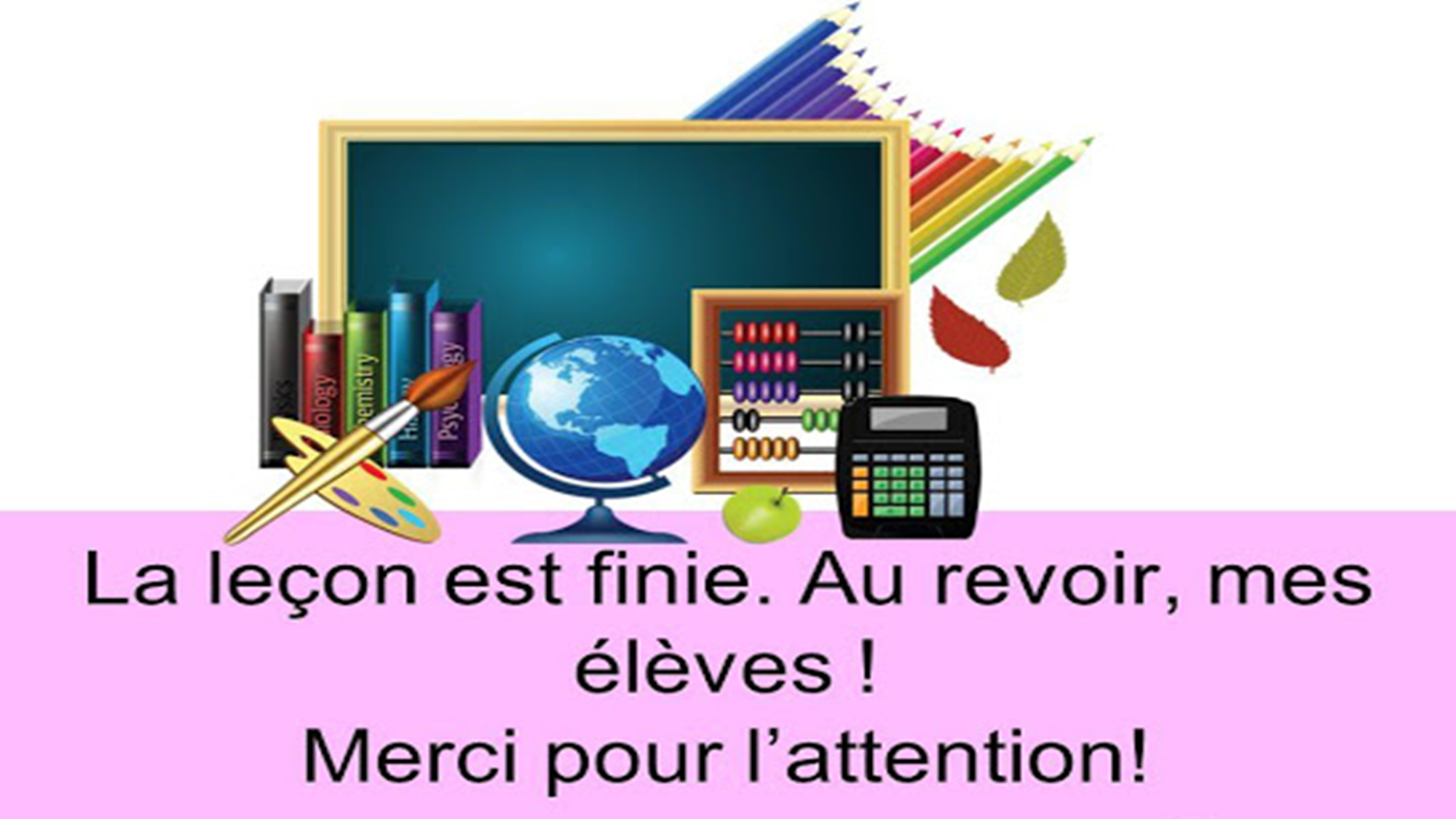